Pagnesi M, Baldetti L, Del Sole P, Mangieri A, Ancona MB, Regazzoli D, Buzzatti N, Giannini F, Colombo A, Latib A
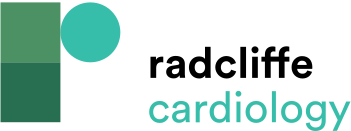 Figure 1: Proposed Decision-making Algorithm for the Selection of Patients who can be Considered for Direct TAVI (Without Predilatation)
Citation: Interventional Cardiology Review 2017;12(2):116–25.
https://doi.org/10.15420/icr.2017:17:2
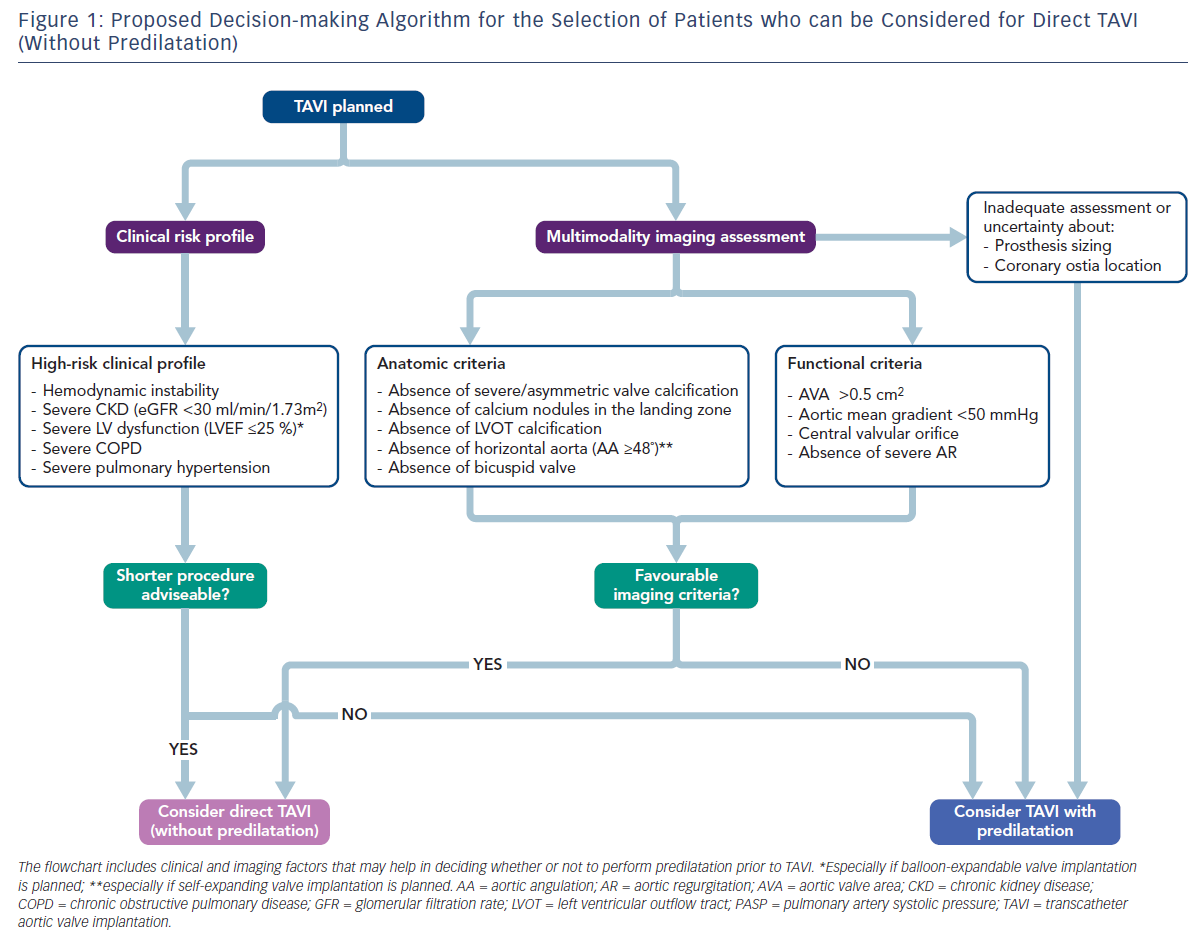